Автономная некоммерческая организация «Центр социальных психолого-педагогических услуг»г. Уварово
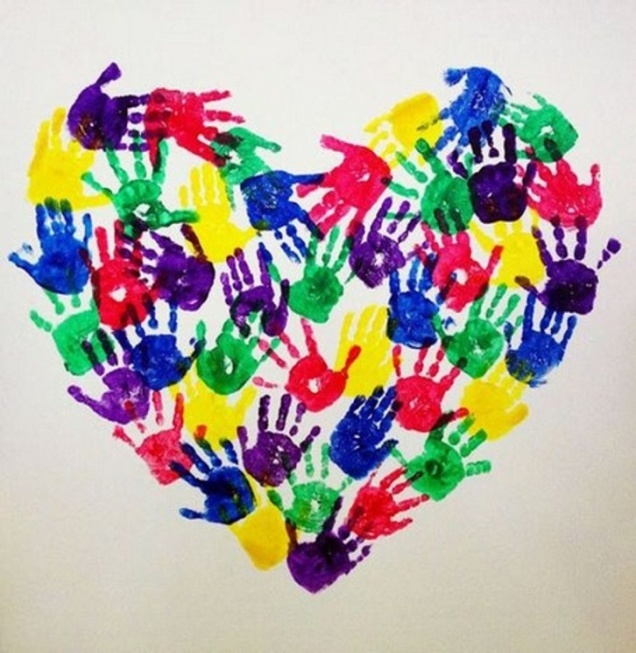 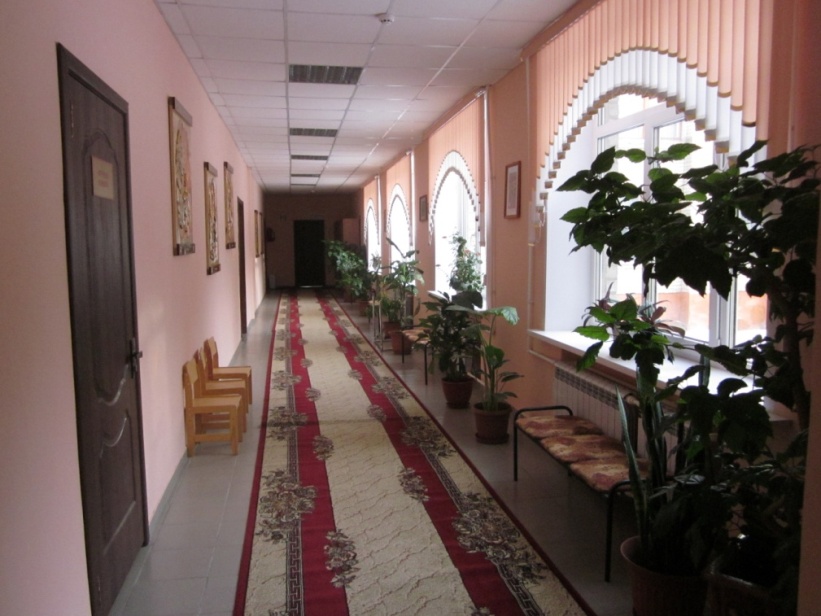 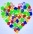 Наша автономная  некоммерческая организация создана в   2017 году.
     Миссия Центра   – помощь  семьям, попавшим в трудную жизненную ситуацию.
      Мы помогаем детям с особыми возможностями здоровья развиваться. Надеемся, что с помощью полученного в Центре социального опыта, у детей   сформируется модель правильного социального поведения. Наблюдая за успехами наших воспитанников, видя улыбки их родителей, нас переполняет радость и гордость. Чувство исполненного долга- хороший спутник в работе!    
Важнейшей задачей для ребёнка с ограниченными возможностями здоровья является расширение сферы его самостоятельности, под которой понимается преодоление им обособленности за счёт снятия комплекса неполноценности, приобретение навыков коммуникации и умения осваивать и применять без непосредственной посторонней помощи знания и навыки для решения повседневных задач. Для этого  мы  используем следующие методы:
           -  Проведение опросов, бесед, тестирования для определения особенностей психической деятельности и личностных характеристик детей с ограниченными возможностями здоровья;    - Беседы с детьми и их родителями о здоровом образе жизни, о возможностях сохранения и самовосстановления здоровья, о современных системах профилактики;
   -  Проведение психолого-педагогических  занятий на повышение               самооценки, функциональная тренировка поведения, мышечная       релаксация, проведение занятий по развитию коммуникабельности и  навыков общения.      - Проведение  социально значимых мероприятий.
     - Проведение встреч, семинаров, круглых столов.      - Клубная деятельность.
Мы много сделали в прошедшем году, это – результат работы не только сотрудников Центра, но и многих наших друзей: партнеров, спонсоров, предпринимателей, сотрудников и, конечно, наших замечательных  родителей.    
Спасибо всем, кто был с нами в 2021  году.  
У нас впереди большие планы!
    Директор АНО ЦСППУ                                 
      Марина Федулова
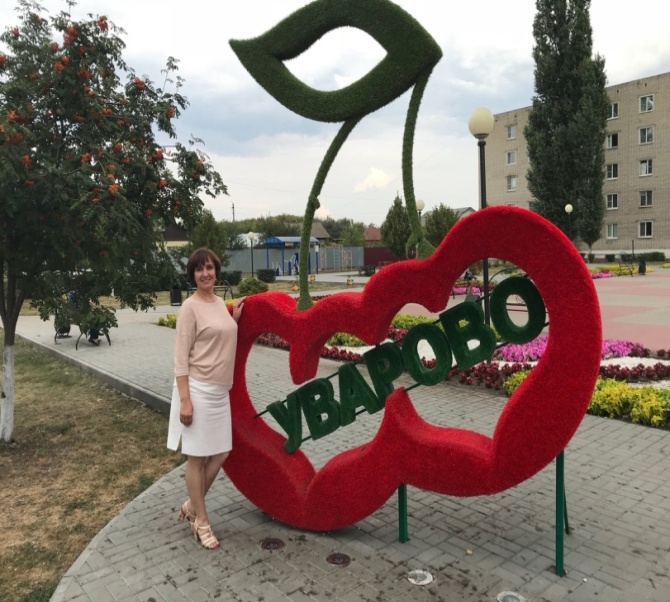 Открытый онлайн конкурс среди социально ориентированных некомерческих организаций Тамбовской области   «Один день из жизни НКО»
Психолого-педагогическая поддержка детей с ограниченными возможностями здоровья  является одним из основных и неотъемлемых условий их успешной социализации, обеспечения их полноценного участия в жизни общества, эффективной самореализации в различных видах профессиональной и социальной деятельности. 
В  АНО ЦСППУ  созданы условия для психолого-педагогической поддержки    детей  с ОВЗ.  В нашу команду входят специалисты: педагог-психолог, учитель-логопед, социальный педагог, дефектолог, специалист дополнительного образования, специалист по методической работе.  
Комплексное изучение особенностей интеллектуального и личностного развития ребенка, выбор направлений сопровождающей деятельности ребенка, методов работы, отбор содержания занятий с учётом индивидуально-психологических особенностей  детей с ОВЗ    является неотъемлемой частью работы Центра.
Специалисты АНО ЦСППУ, работающие с детьми с ОВЗ, оказывают систематическую психолого-педагогическую и социальную помощь детям в возрасте от трех до восемнадцати лет, а их родителям (законным представителям) – консультативно – методическую поддержку по вопросам воспитания и обучения.
  Работа с ребенком ведется согласно индивидуального плана  работы, который включает в себя  набор мероприятий по поддержанию  психологической, педагогической и социальной реабилитации, определенного возрастными и личностными особенностями ребенка и текущим уровнем тяжести ограничений его жизнедеятельности.
Цель, задачи, направления деятельности
Цель деятельности:    предоставление услуг в сфере образования;  создание оптимальных условий   развития детей в соответствии с их возрастными и индивидуально-типологическими особенностями, состоянием соматического и нервно-психического здоровья, способствующих их интеллектуальному, личностному и эмоционально-волевому развитию; содействие социально-культурной адаптации в современном обществе.
      Задачи: 
выявлять особые  развивающие потребности   детей с ограниченными возможностями здоровья, обусловленные особенностями их физического и (или) психического развития; 
осуществлять индивидуально-ориентированную, психолого-педагогическую, коррекционно-развивающую помощь  детям с ограниченными возможностями здоровья с учетом особенностей психофизического развития и индивидуальных возможностей; 
обеспечить возможность освоения детьми с ограниченными возможностями здоровья  индивидуальных программ развития на доступном им уровне, их интеграцию   и социализацию в обществе.
   Направление деятельности:  деятельность по оказанию услуг, предусматривающих повышение коммуникативного потенциала получателей социальных услуг, имеющих ограничения жизнедеятельности, реабилитацию  и социальную адаптацию инвалидов, социальное сопровождение семей, воспитывающих детей с ограниченными возможностями здоровья.
Целевая аудитория
Семьи,  имеющие  детей.                                                     
Семьи,  имеющие  детей с проблемами в развитии.
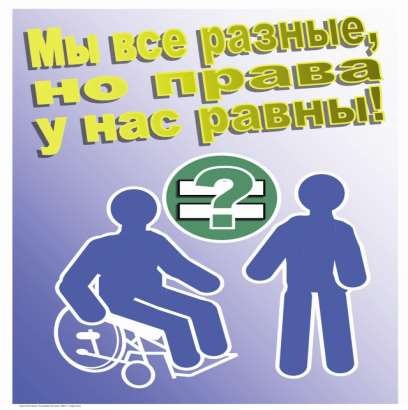 Социальные партнёры, доступность социальной среды
Социальное партнерство – это показатель открытости организации, ведь если у организации много друзей, это говорит о том, что ей доверяют.
В своей работе  мы стараемся  поддерживает связь и  использовать опыт других  автономных некоммерческих организаций Тамбовской и других областей.
 АНО ЦСППУ тесно взаимодействует с органами государственной власти и местного самоуправления, управлением культуры г. Уварово и ТОГБУЗ «Уваровская ЦРБ».   Творческая обстановка и хорошее настроение повышают жизненный тонус наших  встреч.  
Спонсорскую помощь оказывают индивидуальные предприниматели  г. Уварова, 
г. Рассказова Уваровского и Ржаксинского районов.
  Мы от всего сердца говорим нашим партнерам,   большое спасибо! 
Мы рады, что мы вместе!

Доступность информационной среды.
       Планы, намеченные мероприятия   АНО ЦСППУ и их осуществление   доступны для всех.  На сайте Центра «Доверие»,  в социальных сетях и  мессенджерах размещаются    объявления, фото, репортажи о проводимых мероприятиях.    О своей работе мы публикуем статьи в  газете «Уваровская жизнь»,  взаимодействуем с Уваровским телевидением.
Индивидуальная работа 
- консультативная помощь родителям в вопросах воспитания и развития детей с целью повышения родительской компетенции;
- индивидуальные занятия с детьми по подготовке к школе;
- личные беседы, целью которых является оказание социальной поддержки семьям, имеющим детей с ОВЗ.
                    Клубная работа
        В работе родительского клуба «Вместе весело шагать…» учтены как запросы родителей, так и объективно имеющаяся, но не обозначенная родителями, потребность в личностной психологической помощи и поддержке. Групповая форма работы несет в себе мощный ресурс для решения  педагогических и психологических задач.
  Основные направления  работы  с родителями.
- Психологическая  работа.  
- Правовое просвещение родителей.
- Формирование компетентности родителей в вопросах коррекционно-педагогических знаний и их практического применения на занятиях с детьми
                   Семинары и выезды 
 Семинары - это один из важнейших каналов обратной связи.
Использование такой формы работы как семинары, круглые столы, позволяет специалистам Центра:
- формировать положительный имидж организации;
- повышать уровень профессиональной компетенции учителей, воспитателей ДОУ городской и сельской местности Уваровского и Мучкапского районов, г. Уварово;
-  предоставляет возможность участникам обсудить проблему с целью определения возможных путей ее решения;
- обозначить наличие определенной позиции, теоретических знаний и практического опыта, полученного в процессе изучения темы.
- позволяют      повышать уровень родительской компетентности.
ФОТОАЛЬБОМ
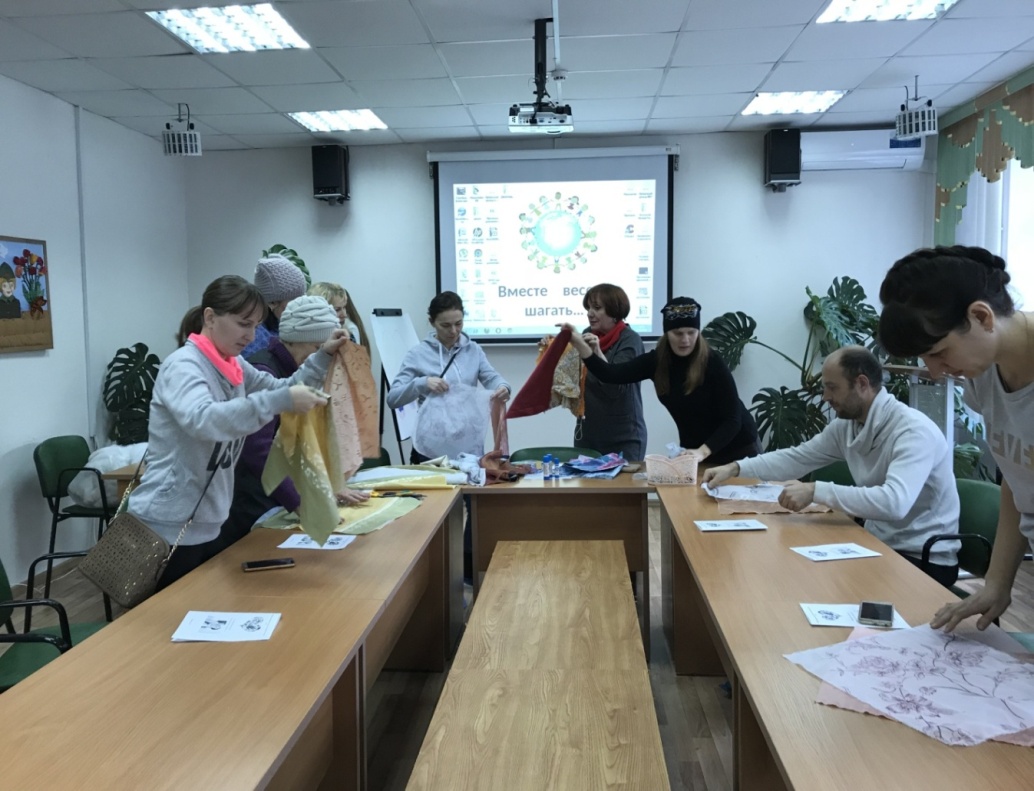 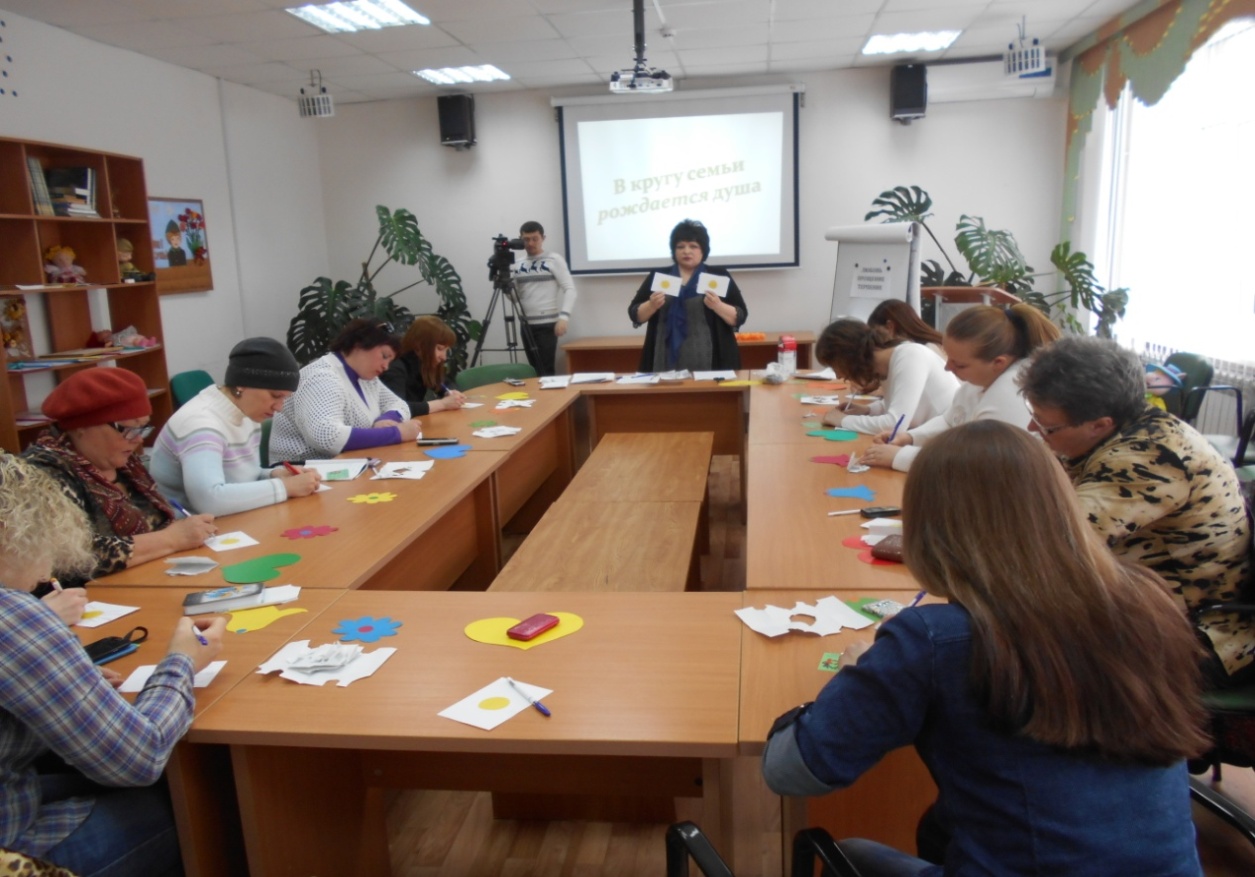 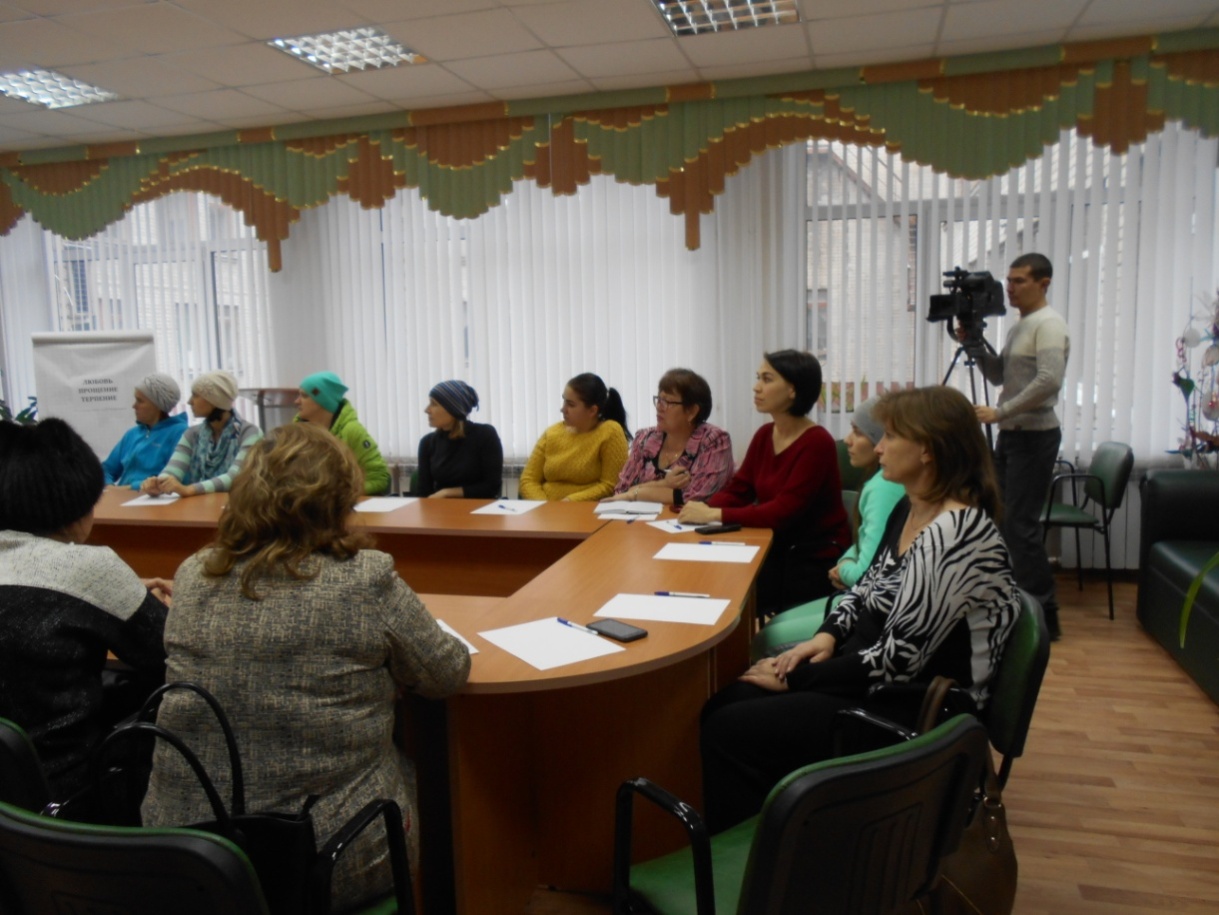 ЗАКЛЮЧЕНИЕ
Эффективность работы очевидна, в совокупности с имеющимся желанием  родителей и детей участвовать в ней - это свидетельствует в пользу её дальнейшего продолжения и совершенствования.

 Работа в  АНО ЦСППУ будет продолжаться, и мы искренне надеемся, что люди, ознакомившиеся с этой  презентацией, будут разделять то направление  деятельности, которое  нами  выбрано.
Дорогие друзья! 
Приходите к нам , если    
 Вам нужна помощь,
если нужна поддержка и консультация, если вы хотите помочь кому- то.
Наши двери всегда открыты для Вас!
МЫ ВМЕСТЕ МОЖЕМ СДЕЛАТЬ МНОГОЕ!

Адрес     : 393460, Тамбовская обл., г.Уварово, 2 мкр., д. 4а.
.тел.8 (47558) 4-01-05;
togou31@yndex.ru